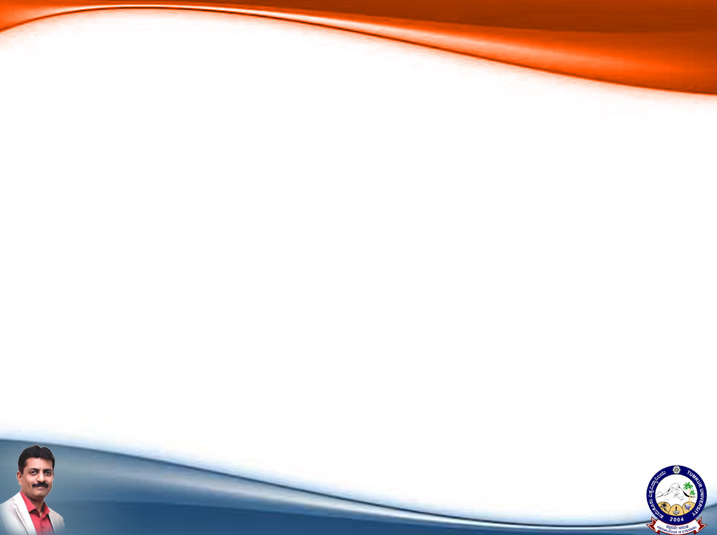 Software
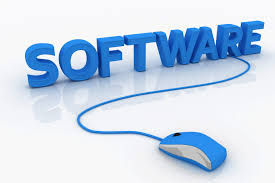 Dr B T Sampath Kumar
Professor
Department of Library and Information Science 
Tumkur University, Tumakuru, INDIA
www.sampathkumar.info
Software
Software is a set of instructions, data or programs used to operate computers and execute specific tasks.
Opposite of hardware, which describes the physical aspects of a computer, software is a generic term used to refer to applications, scripts and programs that run on a device.
Classification of software
The two main types of software are:
System software and 
Application software.
System software
System software is a type of computer program designed to run a computer's hardware and application programs. 
It coordinates the activities and functions of the hardware and software. 
It is a supervisory program and helps in executing the user's programs effectively.
Cont..
In addition, it controls the operations of the computer hardware and provides an environment or platform for all the other types of software to work in. 
The best-known example of system software is the Operating System (OS), which manages all the other programs in a computer.
Classification of system software
System software can be classified into the following three types: 
Operating system.
System utilities.
Language processors.
Operating system
It is an integrated collection of programs, which makes the computer operational and helps in executing users programs. 
It acts as interface between the man and computer
Some of the Operating systems are:
DOS, WINDOWS
LINUX, UNIX
Android, Mac
System utilities
System utilities are wide variety of general-purpose programs that greatly speed up and simplifies the use of a computer. 
They are written to provide man-machine communication and improve programming efficiency. Some of the system utilities are:
Editors
Loader and linker
Debugger.
Editor
Editor is a program that is stored in memory and allow the users to:
write a program, 
generate text  
edit the text.
Some of the editors are:
C editor
HTML editor
Java editor
Loader and Linker
Before a program can be executed, it must be placed in the main storage. 
Loaders place the program into the main storage. 
The linkage editor allows independently written programs to share data and variables, by linking them together when they are loaded into computer memory.
Debugger
Bug: an error in a computer program that causes unexpected result.
Debugger: a computer program that assists in the detection and correction of errors in other computer programs.
Debugging: process of finding and resolving defects or problems within the program.
Language processors
The language processor is a special translator system used to turn a program written in a Assembly/high-level language (source code) into machine code (object program).
There are three types of language processors:
Assembler
Interpreter
Compiler
Application software
It is a general purpose program written by the programmer.
Software used in:
Banks, Libraries
Hospitals, Hotels are application software.
Further, all entertainment software (game) and MS-Word, Excel, Power point are also application software.
Cont..
They are also popularly known as end-user programs which assist the user in completing various tasks like:
Designing graphics
Maintaining accounts
Carrying out calculations or even playing computer games.